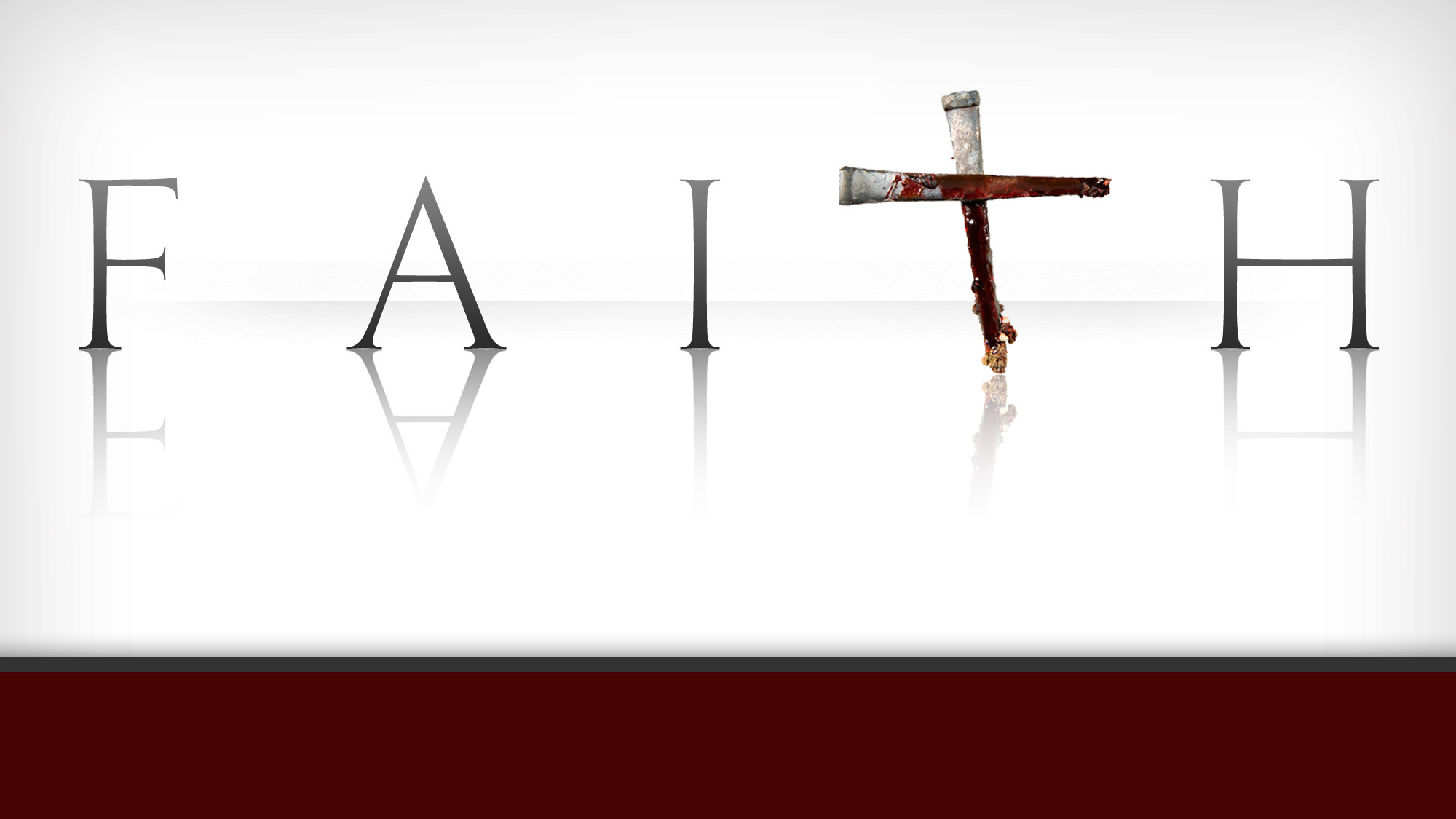 “For God so loved the world, that He gave His only begotten Son, that whoever believes in Him shall not perish, but have eternal life.” (John 3:16)
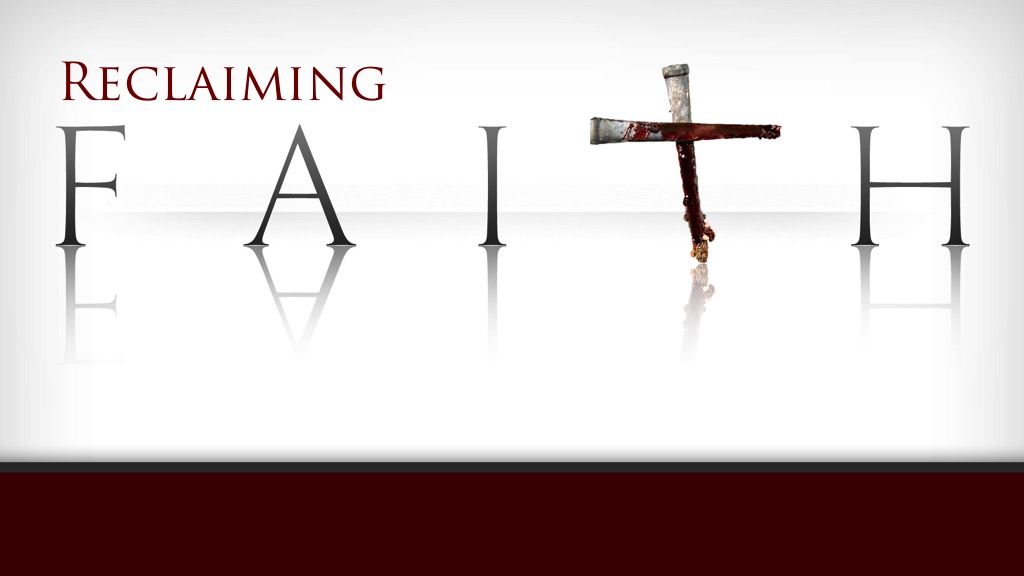 “For God so loved the world, that He gave His only begotten Son, that whoever believes in Him shall not perish, but have eternal life.” (John 3:16)
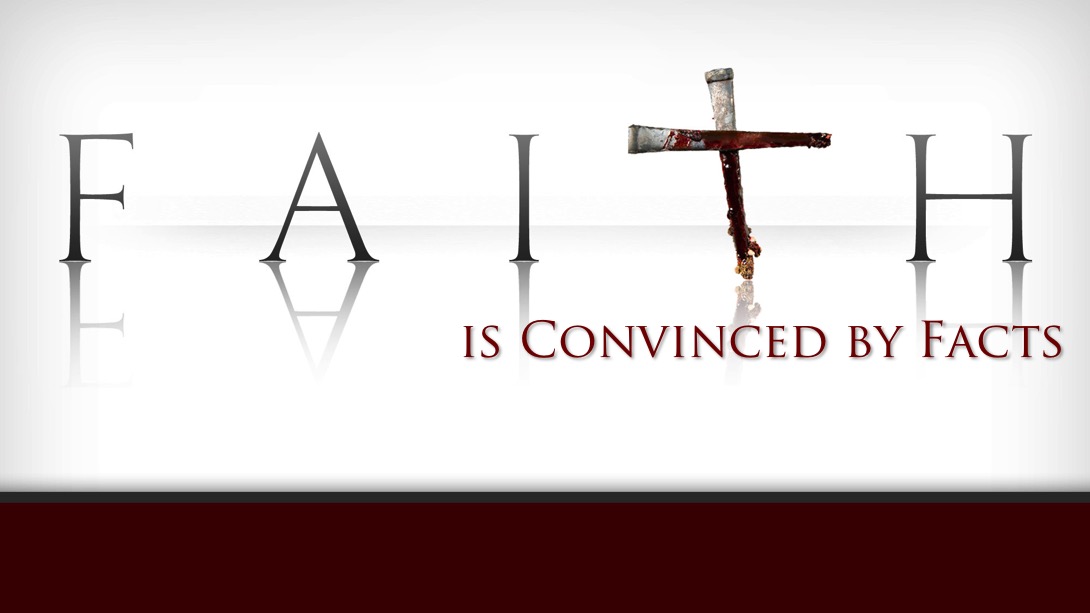 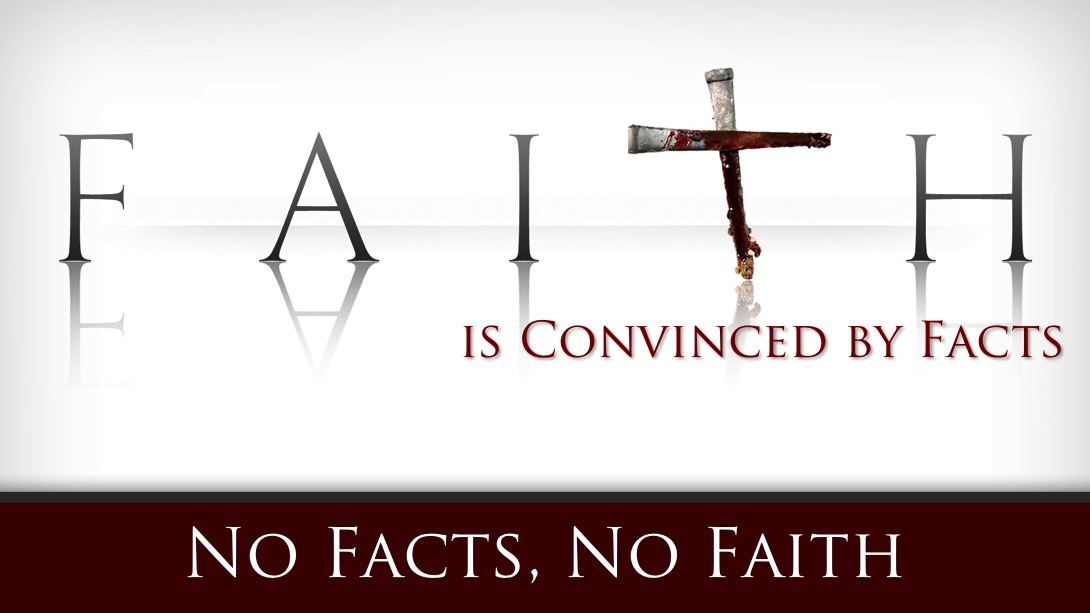 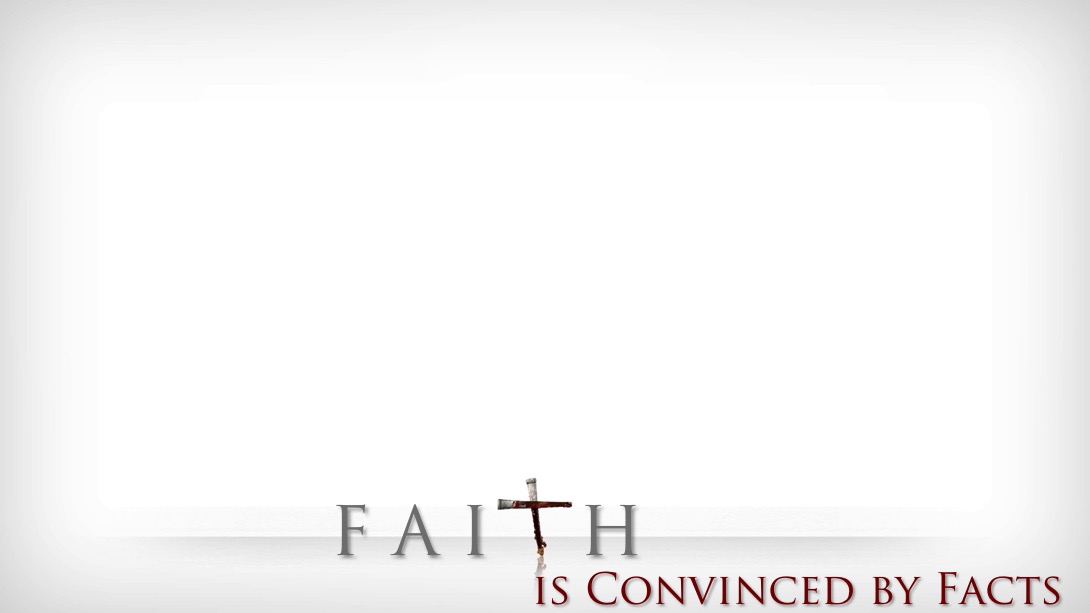 "No testimony, no faith: for faith is only the belief of testimony, or confidence in testimony as true. To believe without testimony, is just as impossible as to see without light. The measure, quality, and power of faith, are always found in the testimony believed." (Alexander Campbell)
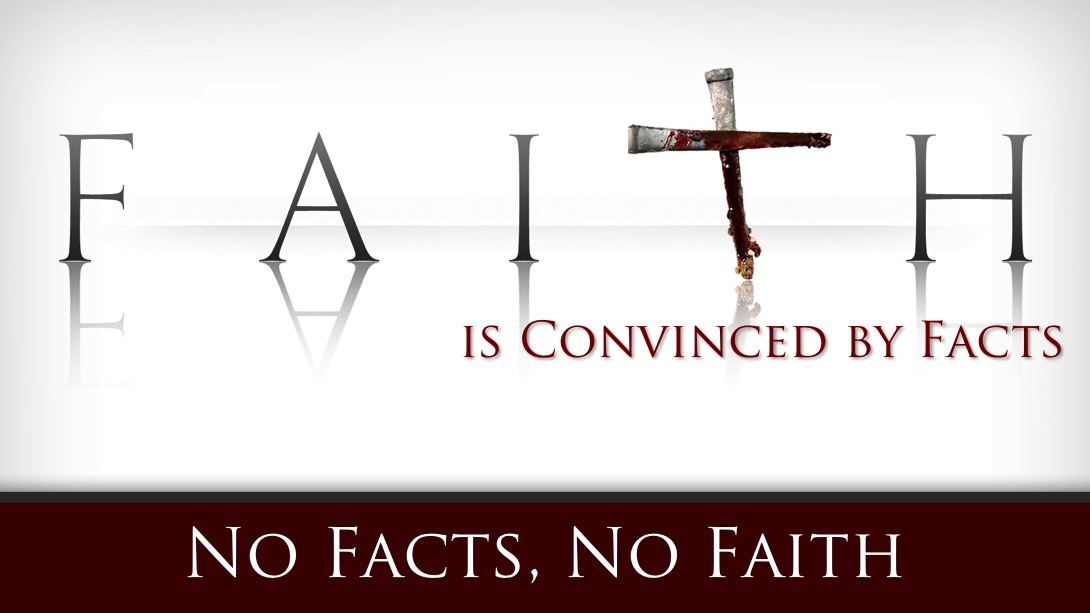 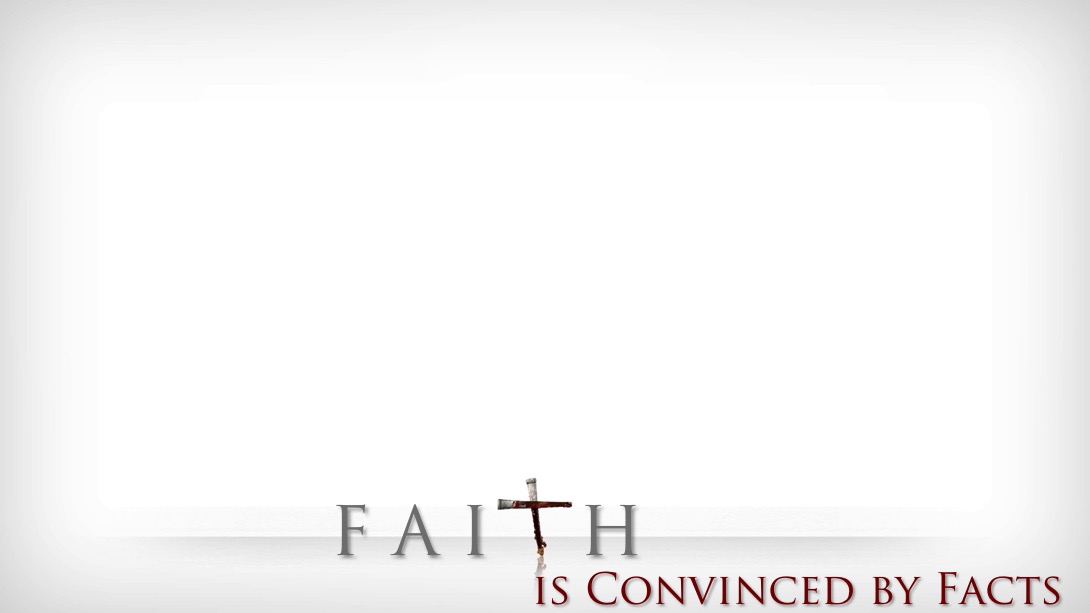 Jesus undoubtedly said/did this
Jesus probably said/did this
Jesus did not say/do this, but the ideas are close to his own.
Jesus did not say/do this, it represents the perspective of a later or different tradition
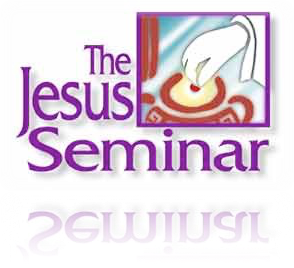 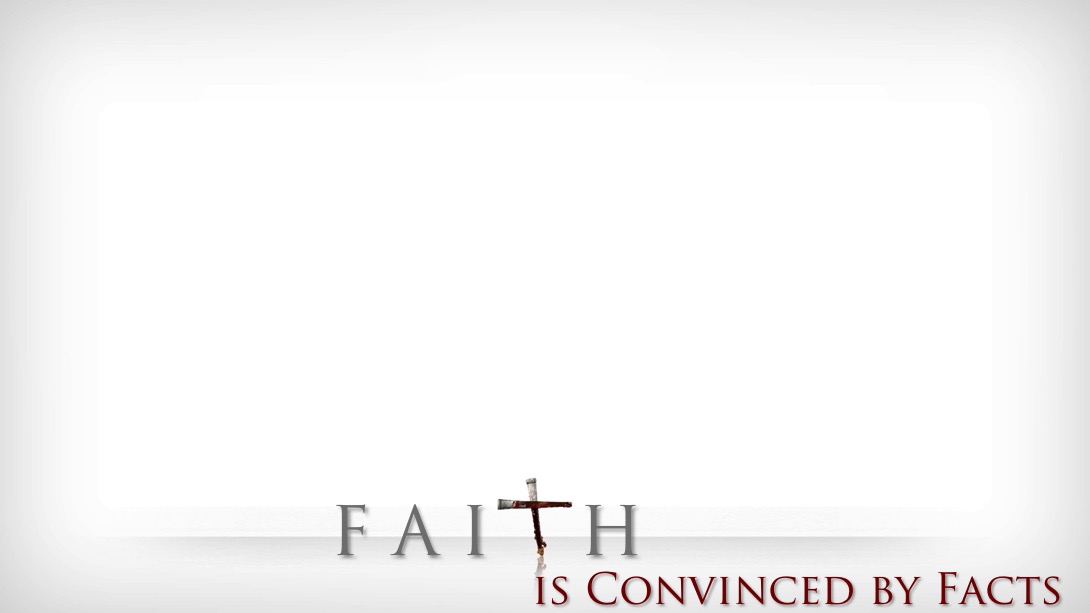 Of the more than 500 sayings attributed to Jesus, 82 % of them were not actually spoken by Jesus
Of the 176 things Jesus was said to have done, 84% of them were not actually done by Jesus.
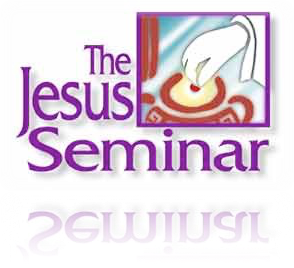 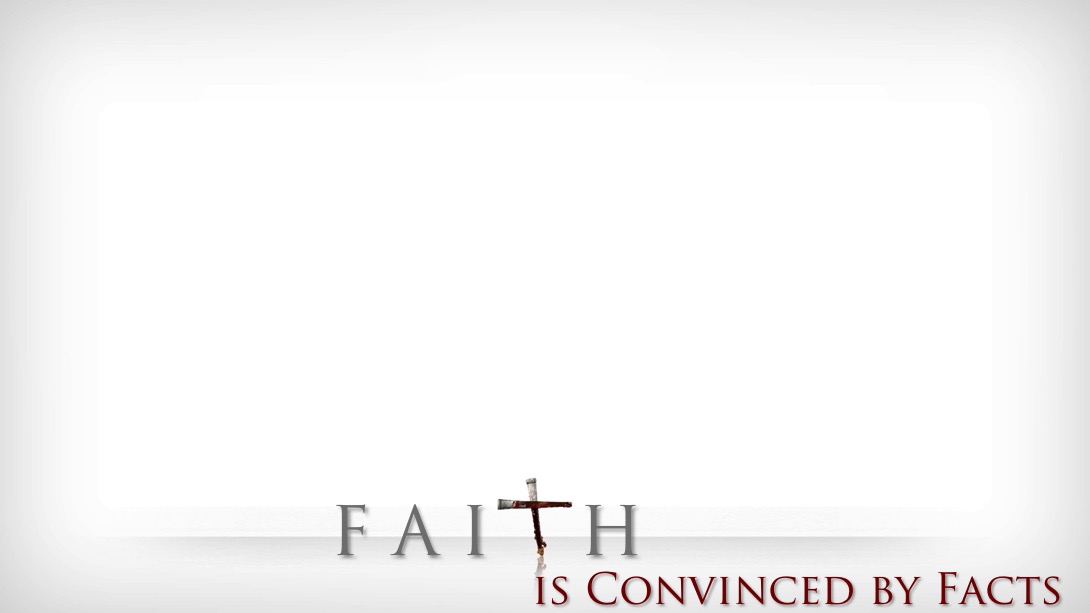 The witnesses stood to gain nothing by lying. (John 15.18-21)
The witnesses agreed. (1Cor. 15.3-9)
The witnesses had to be convinced themselves. (John 20.19-29)
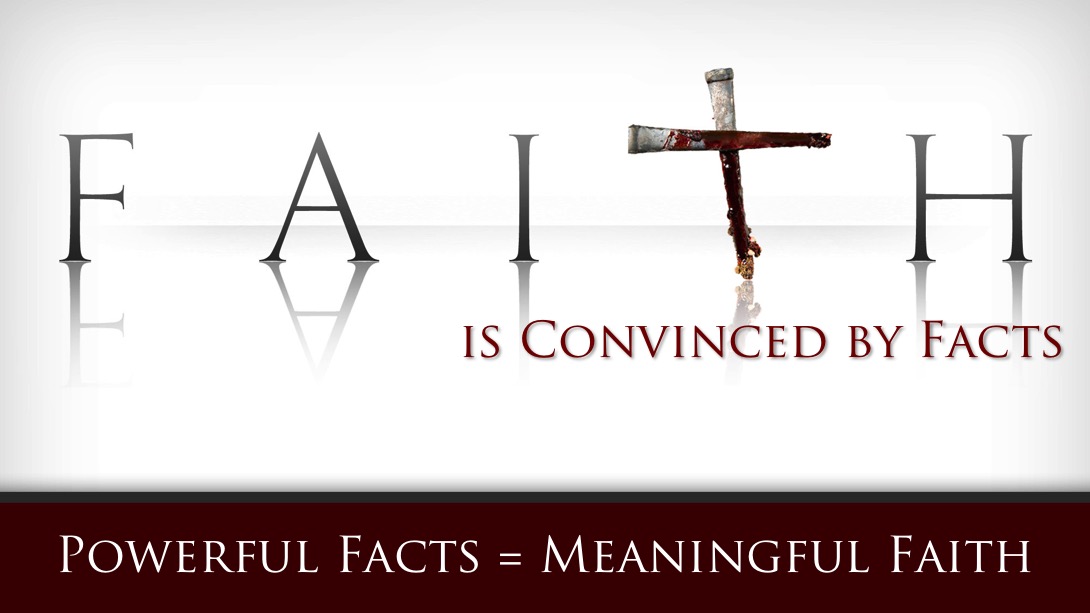 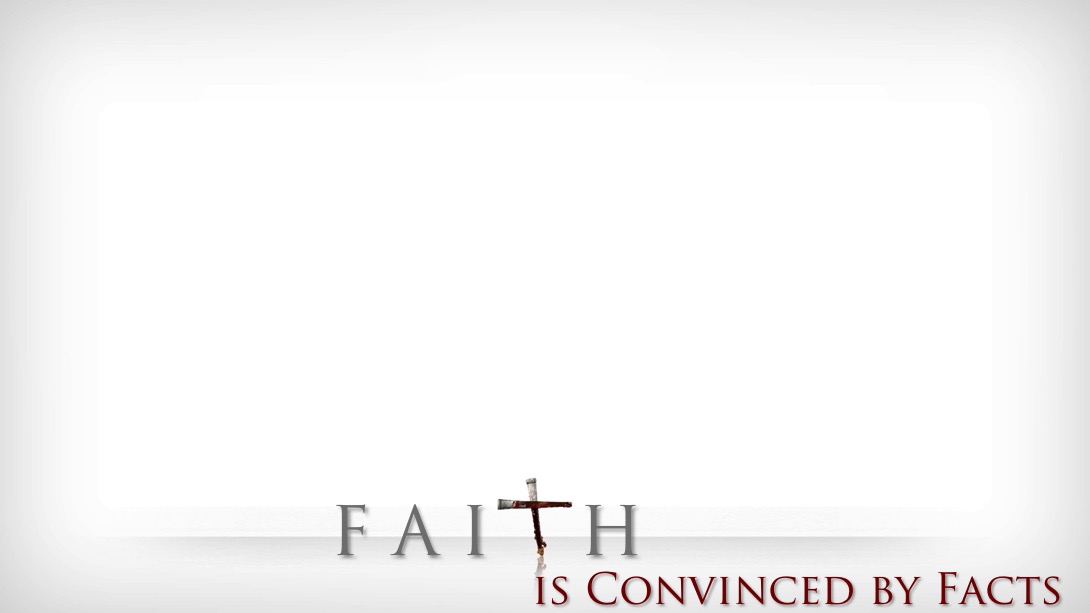 "The power of faith is also the power, or moral meaning of the testimony, or of the facts which the testimony represents. If by faith I am transported with joy, or overwhelmed in sorrow, that joy or sorrow is in the facts contained in the testimony, or in the nature and relation of those facts to me. If faith purifies the heart, works by love, and overcomes the world, this power is in the facts believed." (Alexander Campbell)
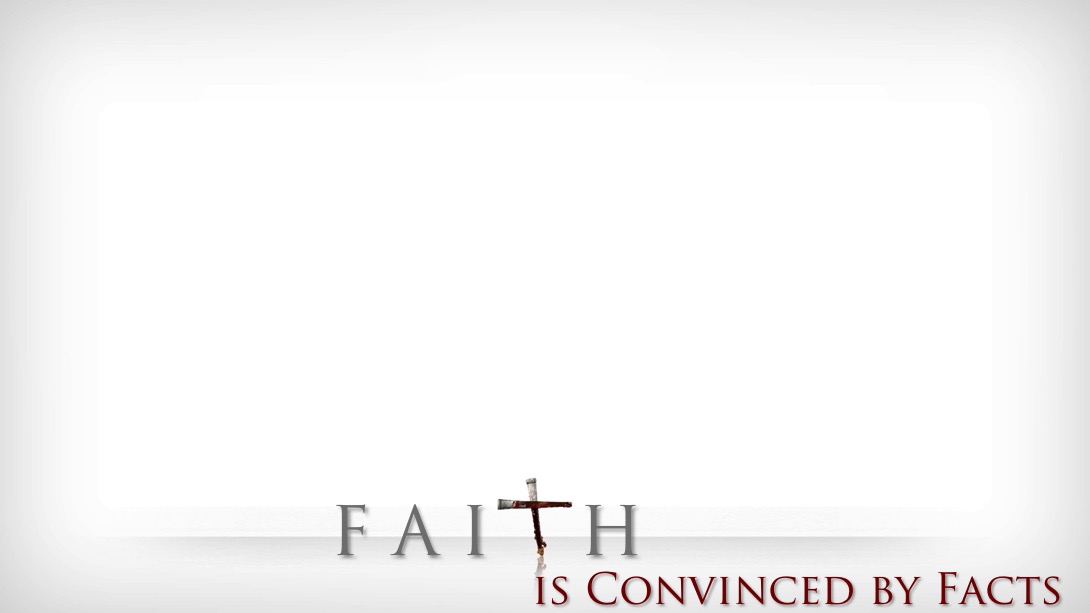 Jesus is Deity (John 1.1-2)
Jesus is the source of life (vss. 3-5)
Jesus became flesh (vss. 14-15)
Jesus is the manifestation of God’s grace (vss. 16-18)
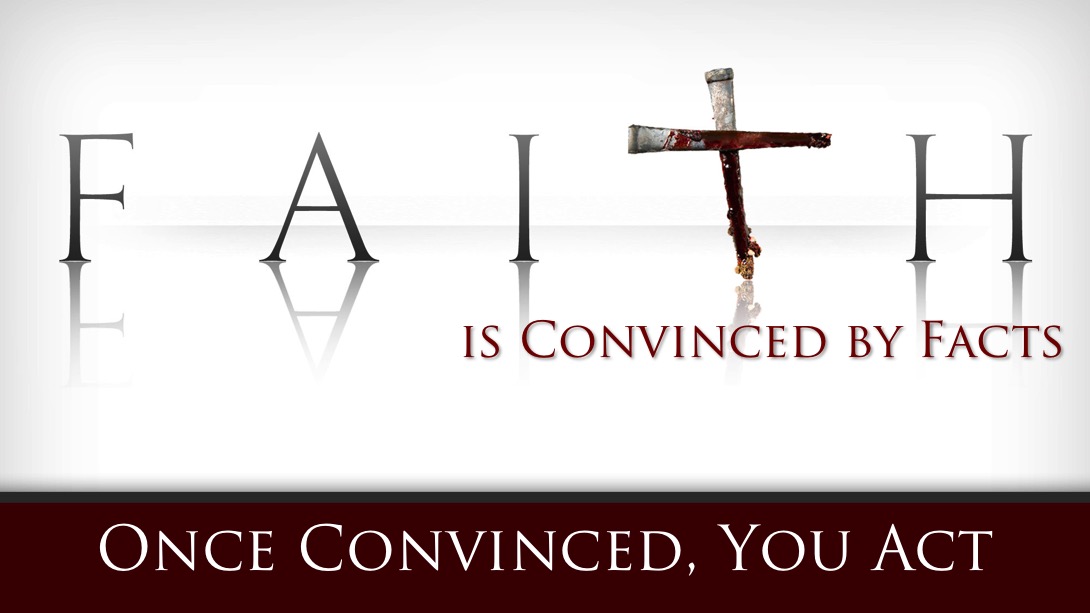 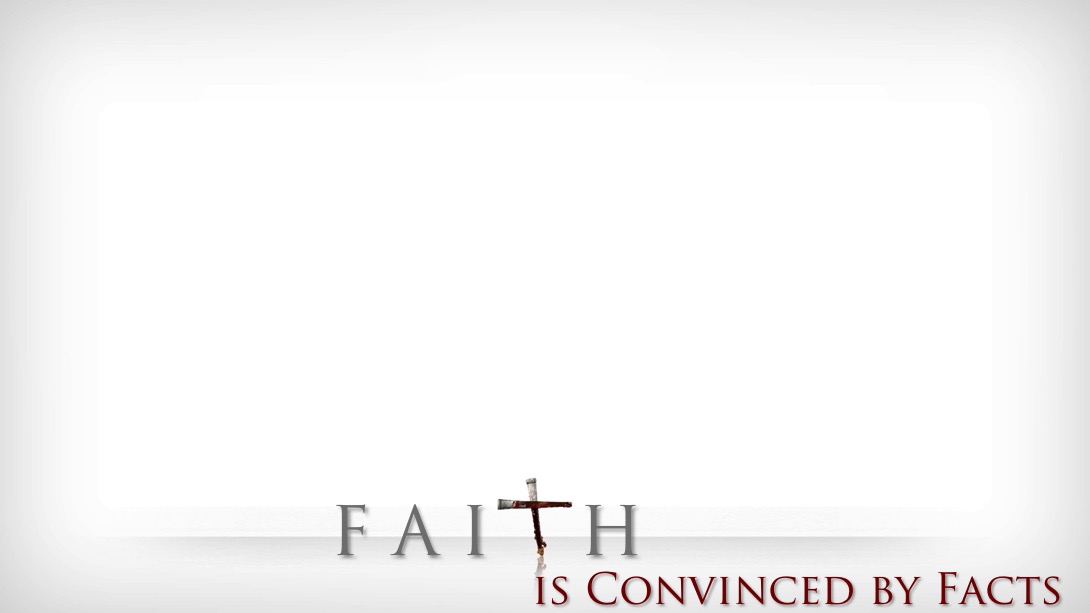 Jesus is Deity (John 1.1-2)
Jesus is the source of life (vss. 3-5)
Jesus became flesh (vss. 14-15)
Jesus is the manifestation of God’s grace (vss. 16-18)
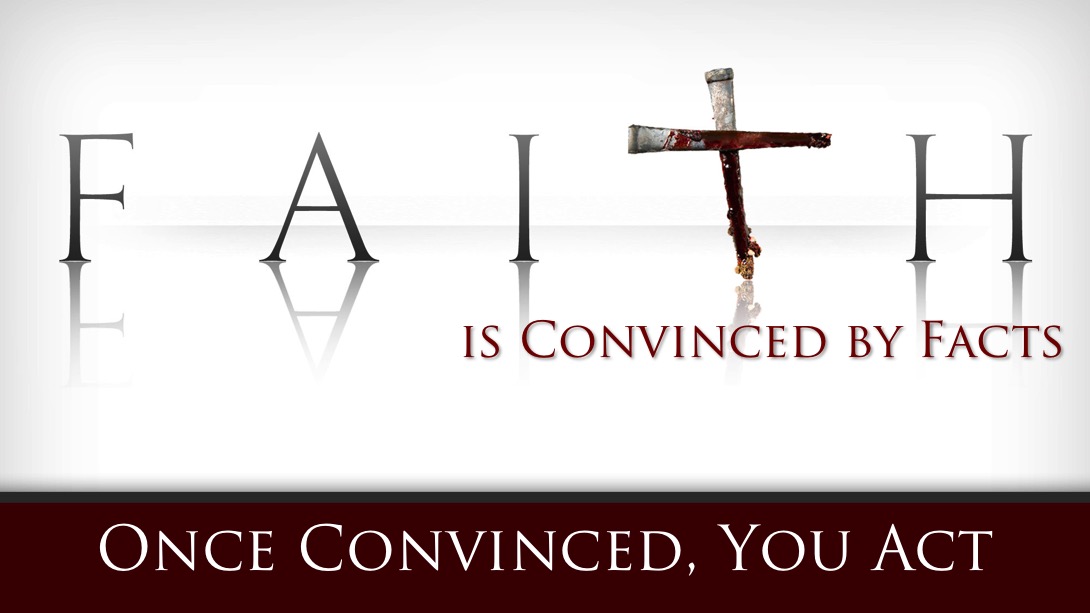